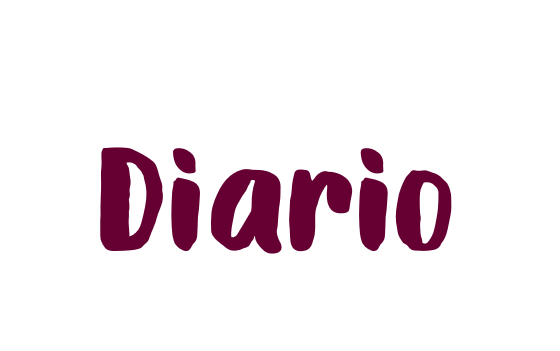 Jardín de Niños ¨María L. Pérez de Arreola
Maestra practicante: Dennise Arizpe Mesquitic
3° A
Miércoles 21 de Octubre del 2020
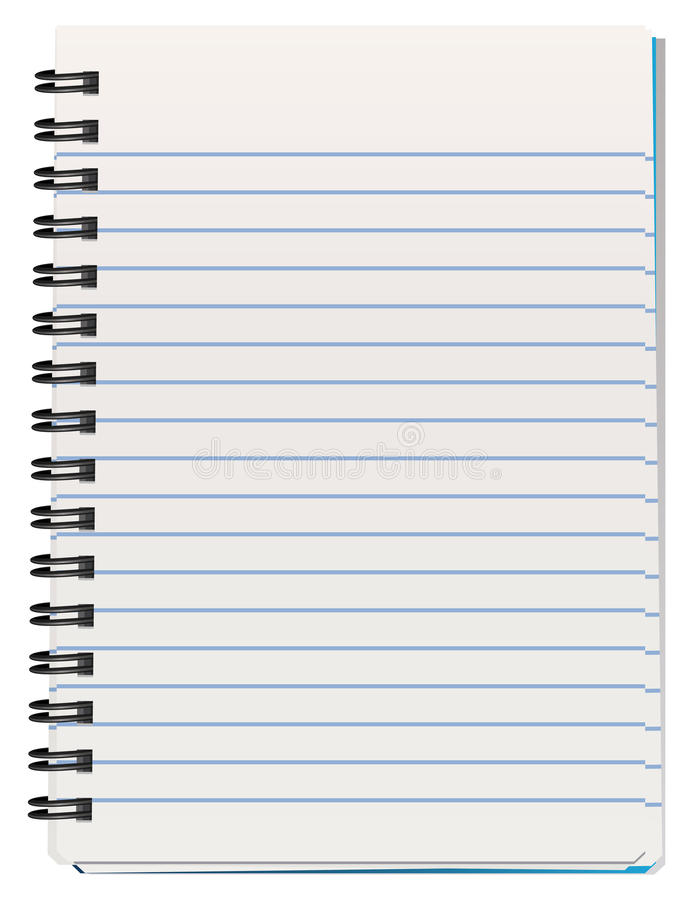 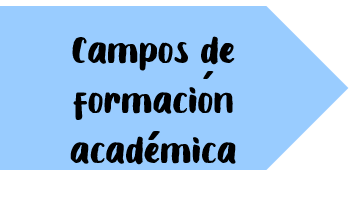 Lenguaje y comunicación:
Pensamiento matemático:
Exploración del mundo:
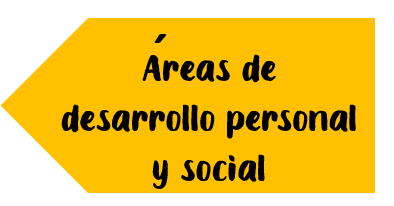 Artes:
Educación Socioemocional:
Educación física:
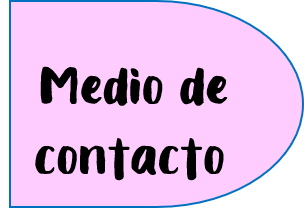 WhatsApp
    Facebook
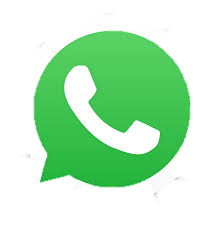 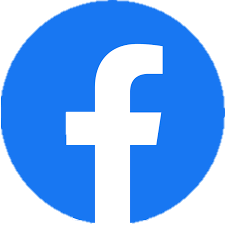 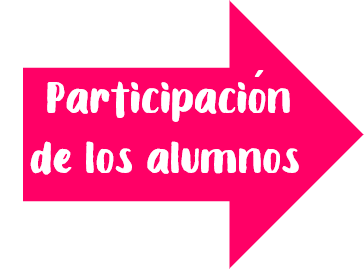 18 alumnos que asistieron a clase virtual.
26 alumnos entregaron evidencias
6 no se reportaron
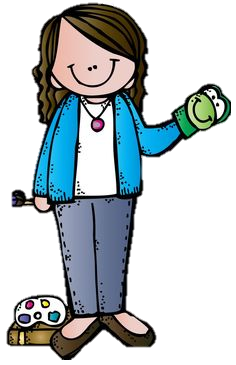 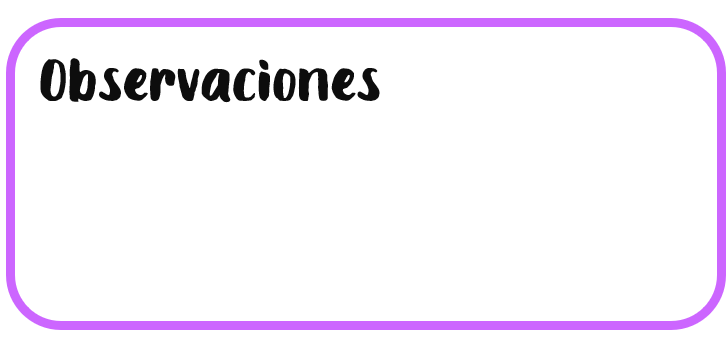 Hoy la clase fue por reunión virtual a las 9:00 a.m. y tuvo una duración de una hora, 18 alumnos asistieron a la clase y 26 enviaron las evidencias, 6 alumnos no se reportaron
Descripción de la clase y evidencias:
El día de hoy, miércoles 21 de octubre del 2020 se dio inicio a la clase por medio de sala virtual en la plataforma de Facebook, a esta asistieron 18 alumnos y 26 enviaron las evidencias.
Inicie con un cuento llamado ¨Las familias, la tuya, la mía y la d ellos demás¨ con el objetivo de conversar sobre su experiencia en las familias como son, con quien viven, etc. Hubo participación de todos y como actividad de seguimiento se solicito un video hablando sobre su familia y su experiencia con ellas.
Al finalizar comencé con el taller de esta semana: ¨Organización de las Naciones Unidas¨ mostrando la importancia de la unidad de los países, la fecha memorable a esta, etc. Realizamos una manualidad del tema, en este caso una mano con la cara de diferentes nacionalidades, mostrando sus rasgos y recalcando el respeto entre ellos.
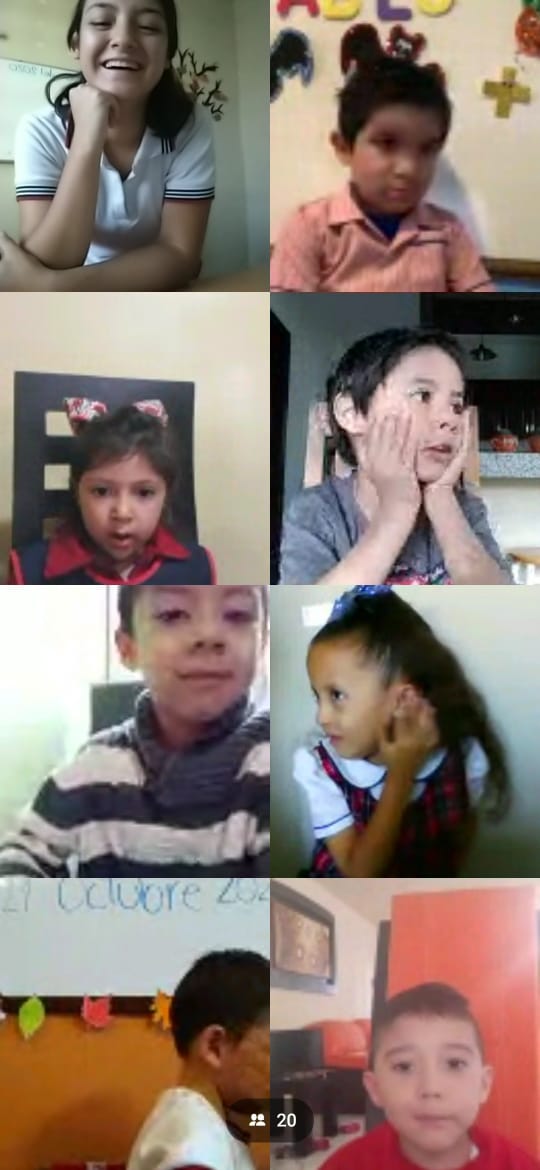 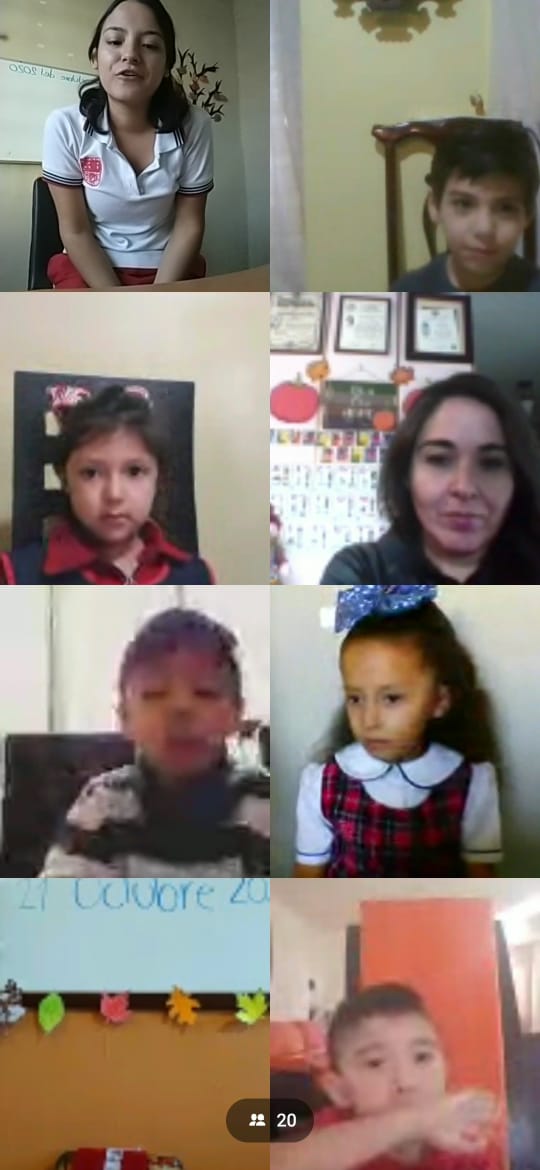 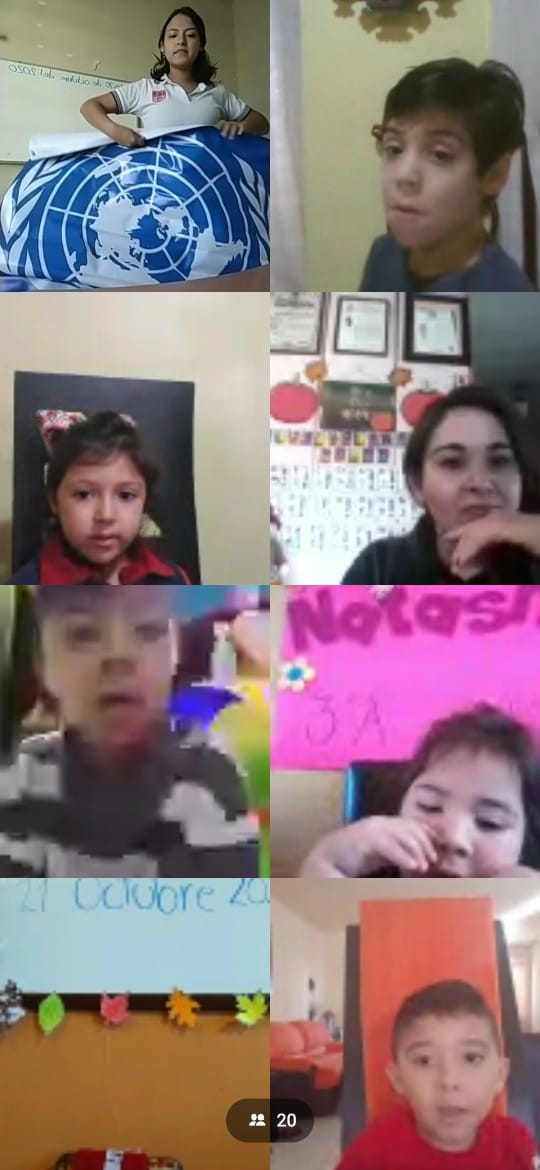 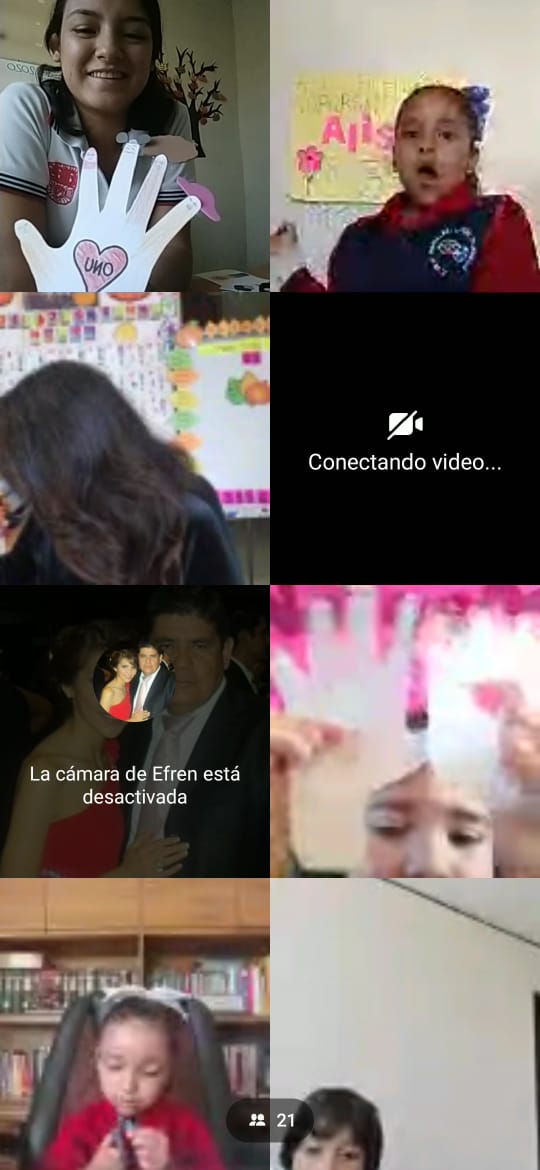 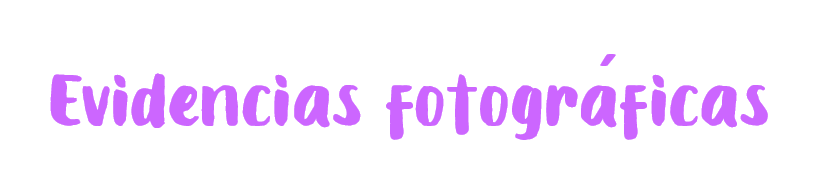